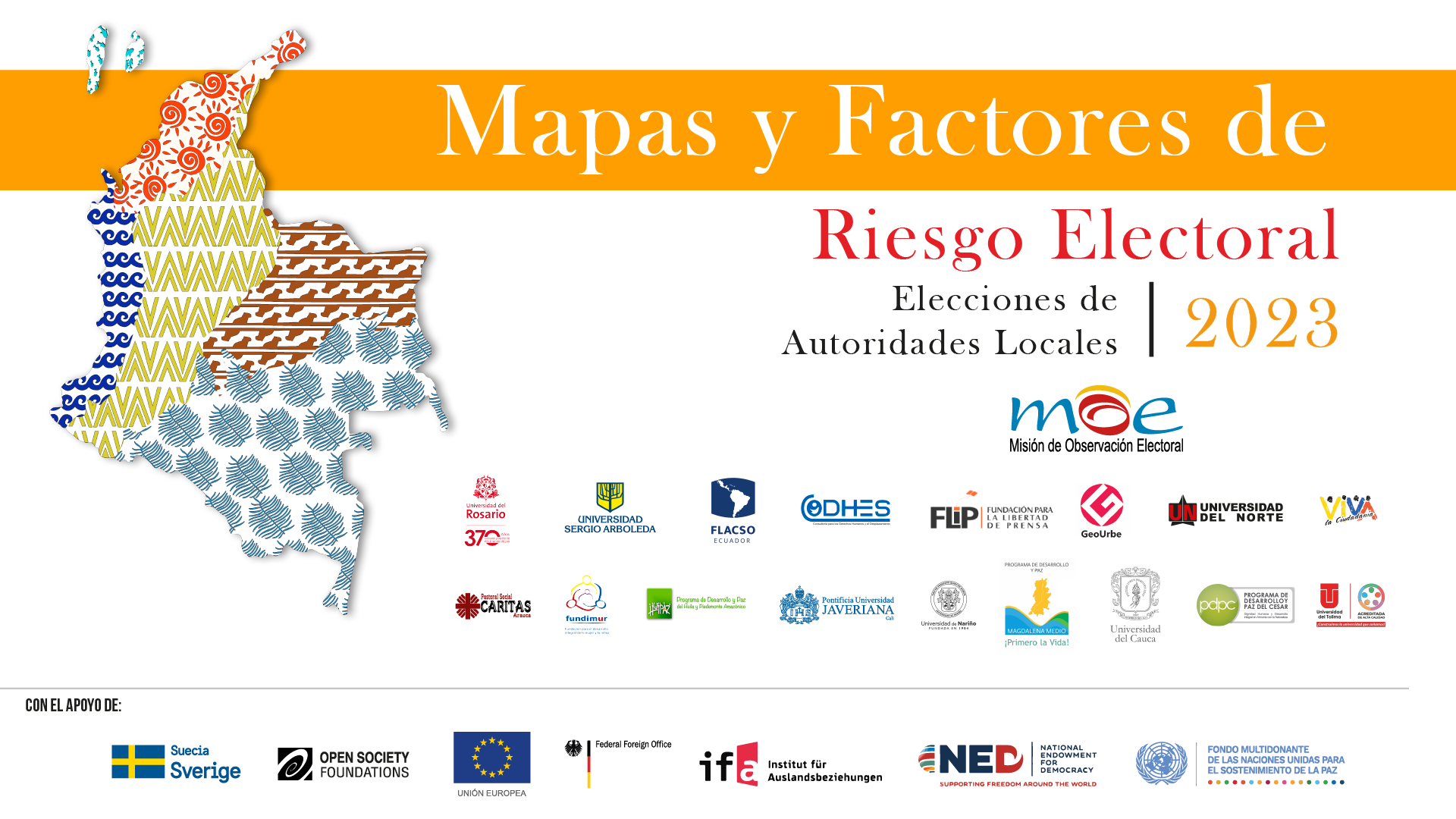 1
9/28/2023
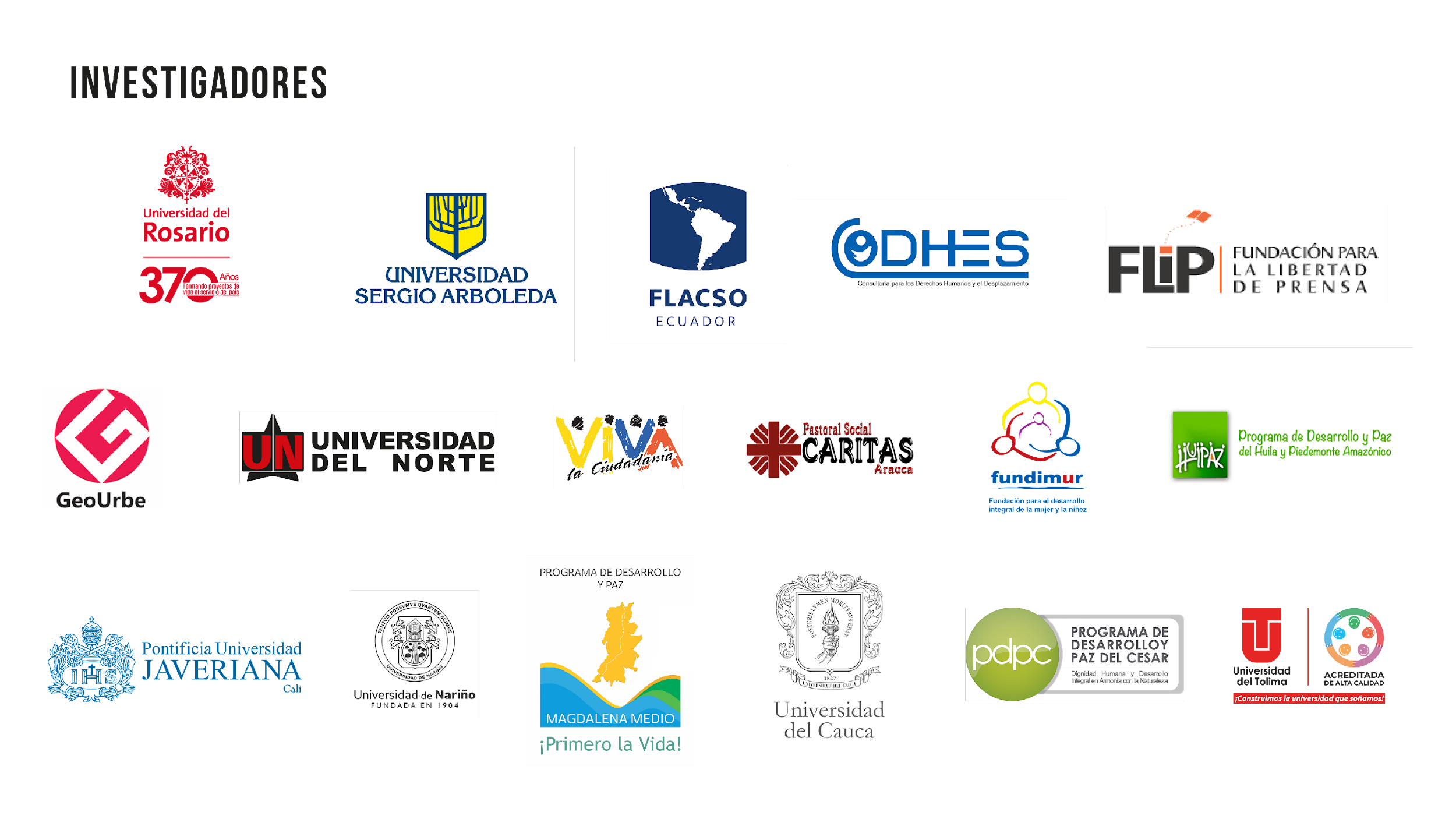 2
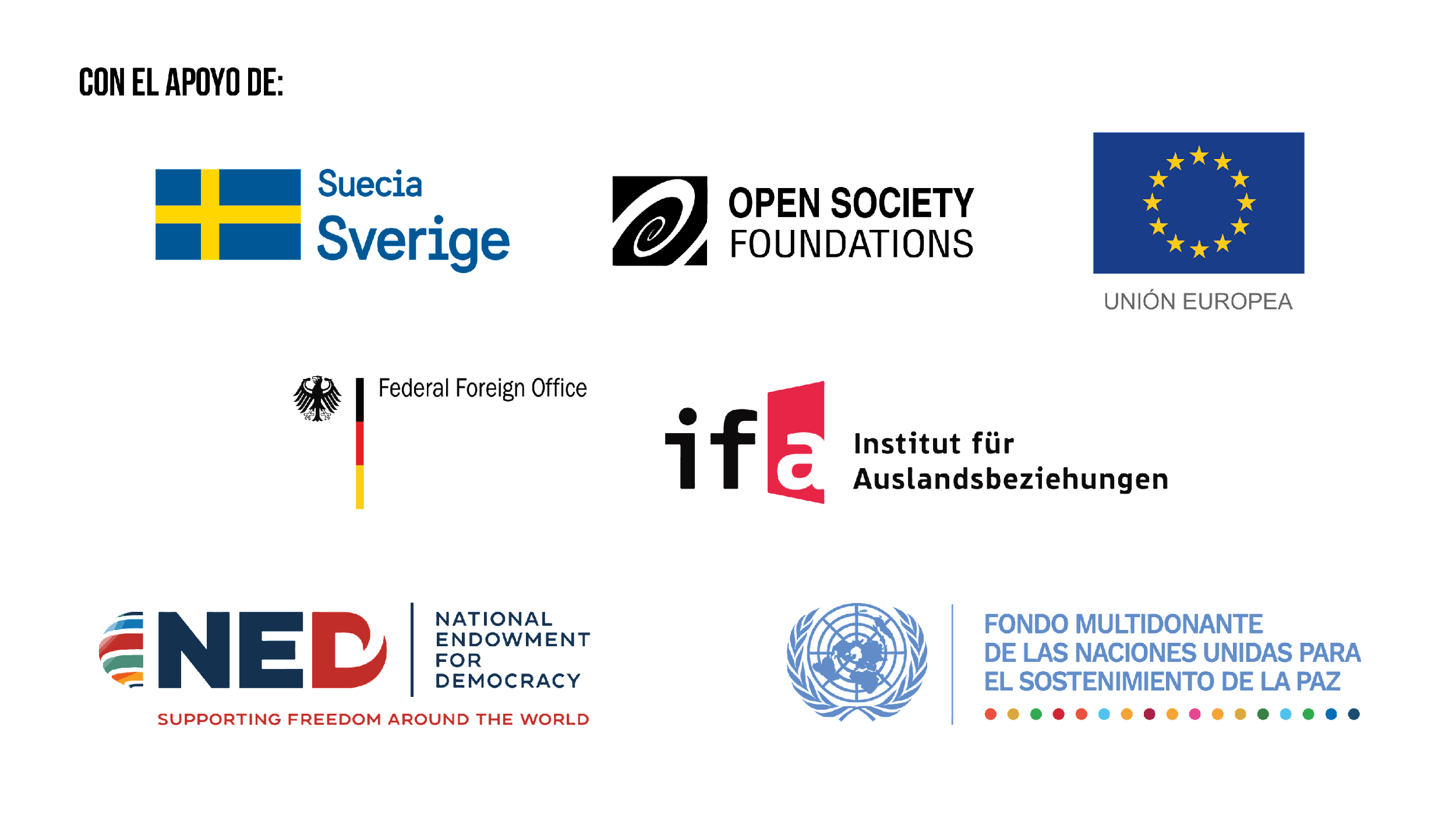 3
Debilidad Institucional
Limitaciones a la participación
Factores Indicativos de Fraude Electoral
Factores Indicativos de Violencia
Matriz de riesgos electorales – Elecciones Autoridades Locales 2023
Comunicación
v
Diálogos y negociaciones
Acceso a la información electoral y Transparencia
Intervención indebida de funcionarios públicos
Acción institucional de prevención investigación y sanción
Grupos de especial protección:
Población étnica
Población LGBTIQ+
Población con discapacidad
Mujeres
Discursos de odio / discriminatorios o apología a la violencia
Presencia / Acciones de GAI
ELN
AGC
Disidencias de FARC
87 grupos armados identificados
Ceses al fuego
Acceso a la información procedimientos electorales:
Inscripción de cédulas
Registro de GSC
Inscripción de candidaturas
Designación de jurados de votación
Escrutinios
Violencia política contra lideresas en campaña
Violencia contra liderazgos (enfoques diferenciales)
Uso indebido de recursos de inversión social con fines electorales
Tribunales de garantías electorales
Cedulación reincorporados FARC
Biometría y cedulación
Participación en política: Intervención de funcionarios en redes sociales.
Afectaciones logísticas por emergencia invernal
Recrudecimiento acciones con fines de negociación
Economías ilegales
Pedagogía electoral
Sistema de Partidos
Auditorías a las tecnologías del proceso electoral
Apoyos y afectaciones a candidaturas por parte de GAI
Inscripción irregular de cédulas
Fake news
Responsabilidad política
Transparencia en la contratación de la Organización Electoral
Violaciones a la libertad de prensa
Eclosión de Partidos
Equilibrio informativo y estigmatización.
Regiones de paz y gobernanza criminal (PDET y ZOMAC)
Financiación ilegal/ilícita de campañas
Déficit/Acceso a puestos de votación
Procedimiento en la entrega de avales
Desplazamiento forzado y confinamientos
Contraste preconteo y escrutinios
Realización de elecciones  en zonas rurales de alta  conflictividad
Encuestas y sondeos de opinión
Coaliciones
Venta de avales
Inclusión de nuevas tecnologías
Asonadas
Capacidad  idoneidad de los candidatos
Municipios analizados
El Mapa de Riesgo analiza 32 departamentos más Bogotá:

* 1103 municipios 
* 18 corregimientos departamentales
Para un total de 1121 municipios y corregimientos departamentales.
28/9/2023
5
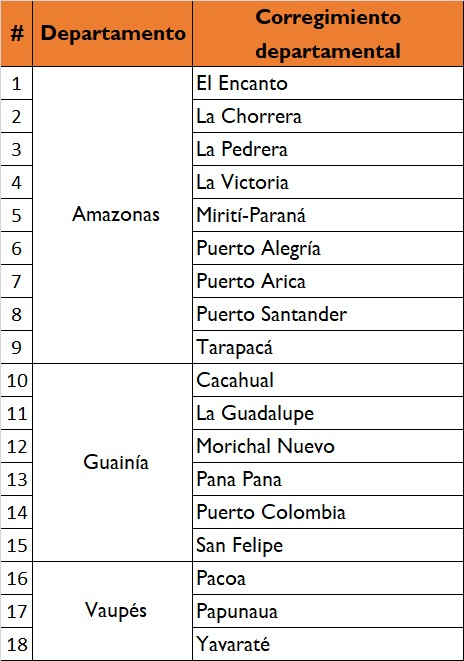 Corregimientos departamentales
28/9/2023
6
Variables activas 
 (hechos de violencia)
Variables pasivas
   (atipicidades electorales)
Metodología
Participación electoral – U. Rosario
Nivel de votos nulos – U. Sergio Arboleda
Nivel de tarjetones no marcados – U. Sergio  Arboleda
Dominio electoral – FLACSO Ecuador
 
Factores indicativos de trashumancia electoral
Presencia de GAI - MOE
Acciones unilaterales de GAI - MOE
Afectaciones masivas a la movilidad humana- CODHES
Violaciones a la libertad de prensa - FLIP
Violencia contra liderazgos - MOE
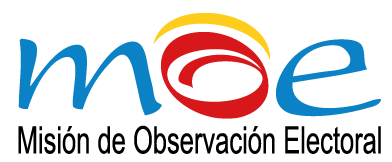 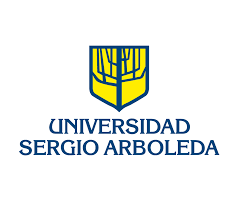 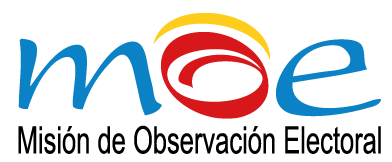 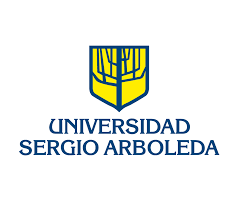 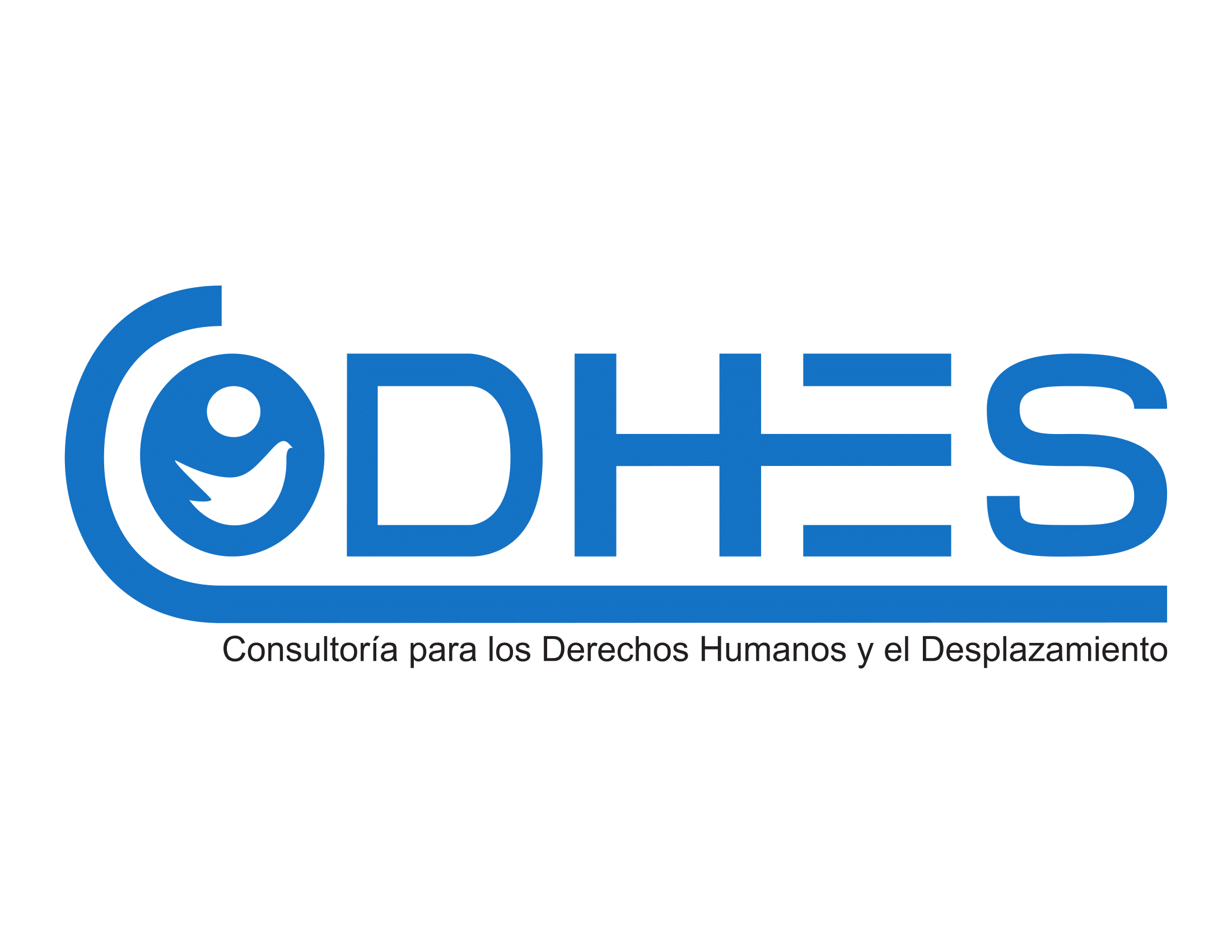 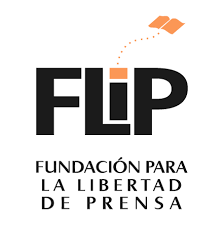 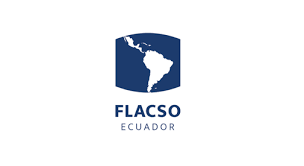 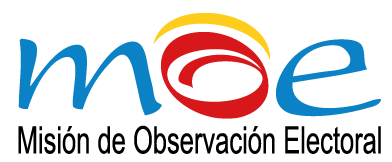 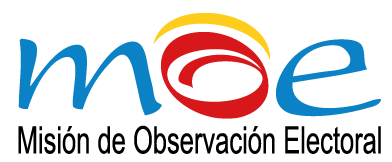 Mapa de riesgo por factores indicativos de fraude electoral – CON FACTORES DE TRASHUMANCIA
Mapa de riesgo por factores de violencia
Mapa consolidado de riesgo por coincidencia de factores indicativos de fraude electoral y de violencia – 
CON FACTORES DE TRASHUMANCIA
7
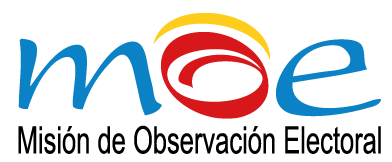 Presencia de GAI – MOE 
1.  Presencia de disidencias de las FARC
2.  Presencia de Grupos Armados Organizados – GAO / Grupos Delictivos Organizados – GDO
3.  Presencia de Ejército de Liberación Nacional – ELN
 
Acciones unilaterales de GAI – MOE
4.  Acciones unilaterales de disidencias de las FARC
5.  Acciones unilaterales de Grupos Armados Organizados – GAO / Grupos Delictivos Organizados – GDO
6.  Acciones unilaterales del Ejército de Liberación Nacional – ELN
7.  Acciones unilaterales de grupos armados no identificados
 
8.     Afectaciones masivas a la movilidad humana- CODHES
9.     Violaciones a la libertad de prensa - FLIP
10.   Violencia contra liderazgos - MOE
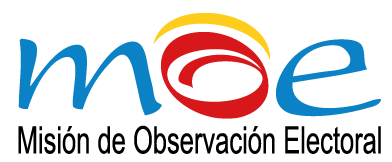 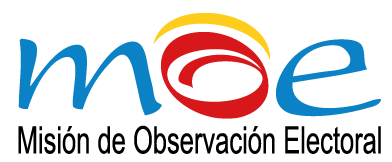 Variables activas 
 (hechos de violencia)
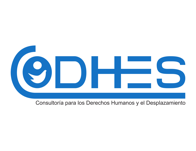 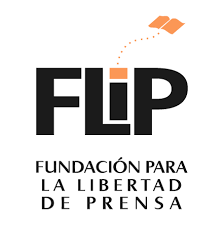 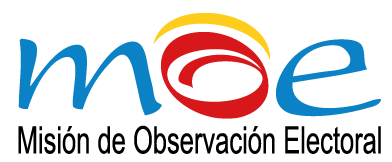 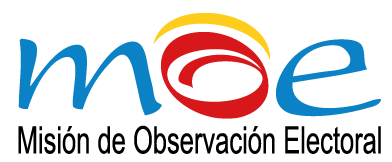 28/9/2023
8
Presencia de GAI – MOE
Presencia de disidencias de las FARC
Presencia de Grupos Armados Organizados – GAO / Grupos Delictivos Organizados – GDO
Presencia de Ejército de Liberación Nacional – ELN
Acciones unilaterales de GAI – MOE
Acciones unilaterales de disidencias de las FARC
Acciones unilaterales de Grupos Armados Organizados – GAO / Grupos Delictivos Organizados – GDO
Acciones unilaterales del Ejército de Liberación Nacional – ELN
Acciones unilaterales de grupos armados no identificados
Afectaciones masivas a la movilidad humana- CODHES
Violaciones a la libertad de prensa - FLIP
Violencia contra líderes - MOE
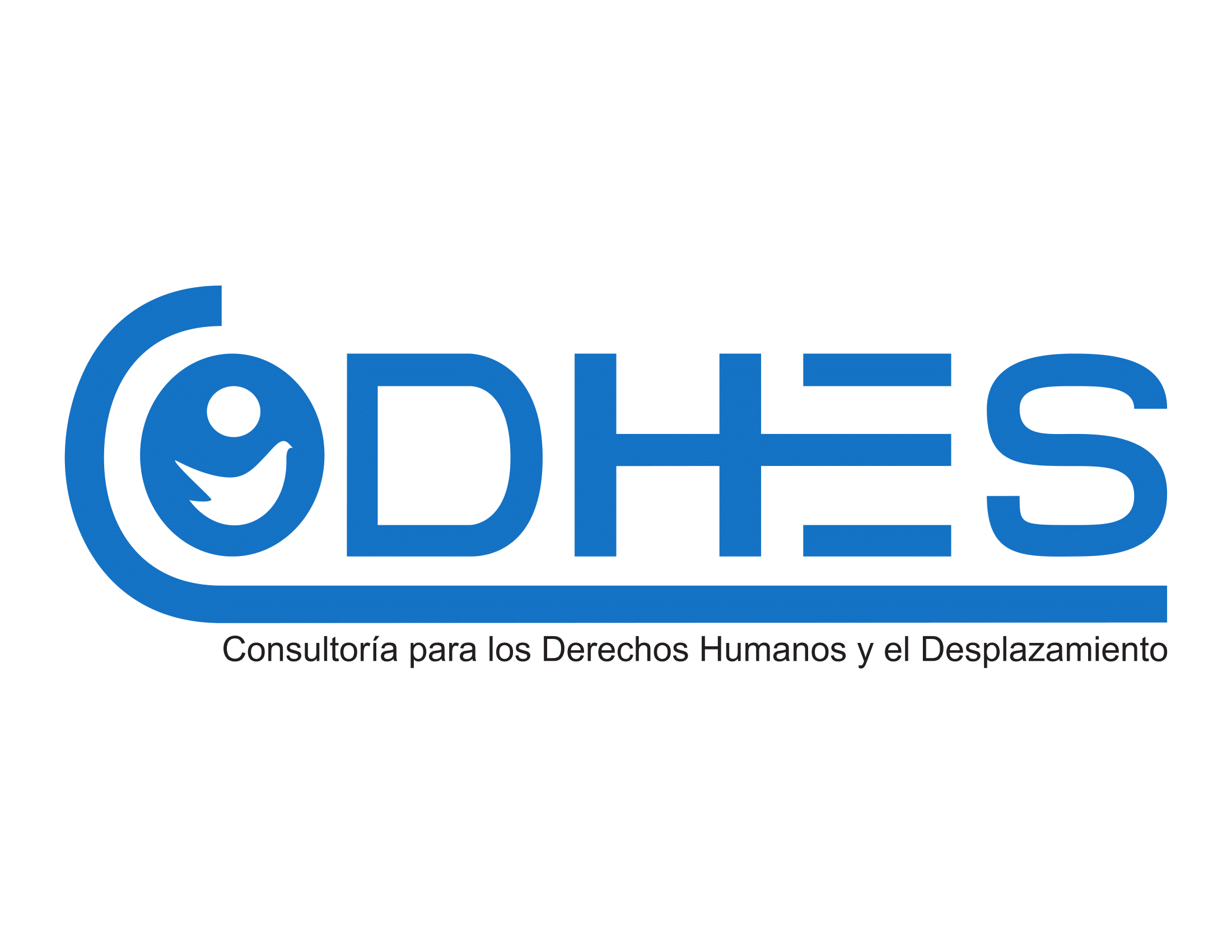 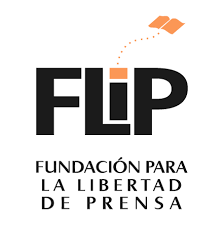 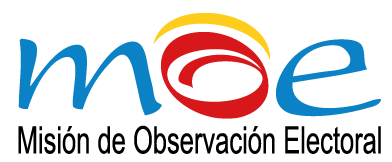 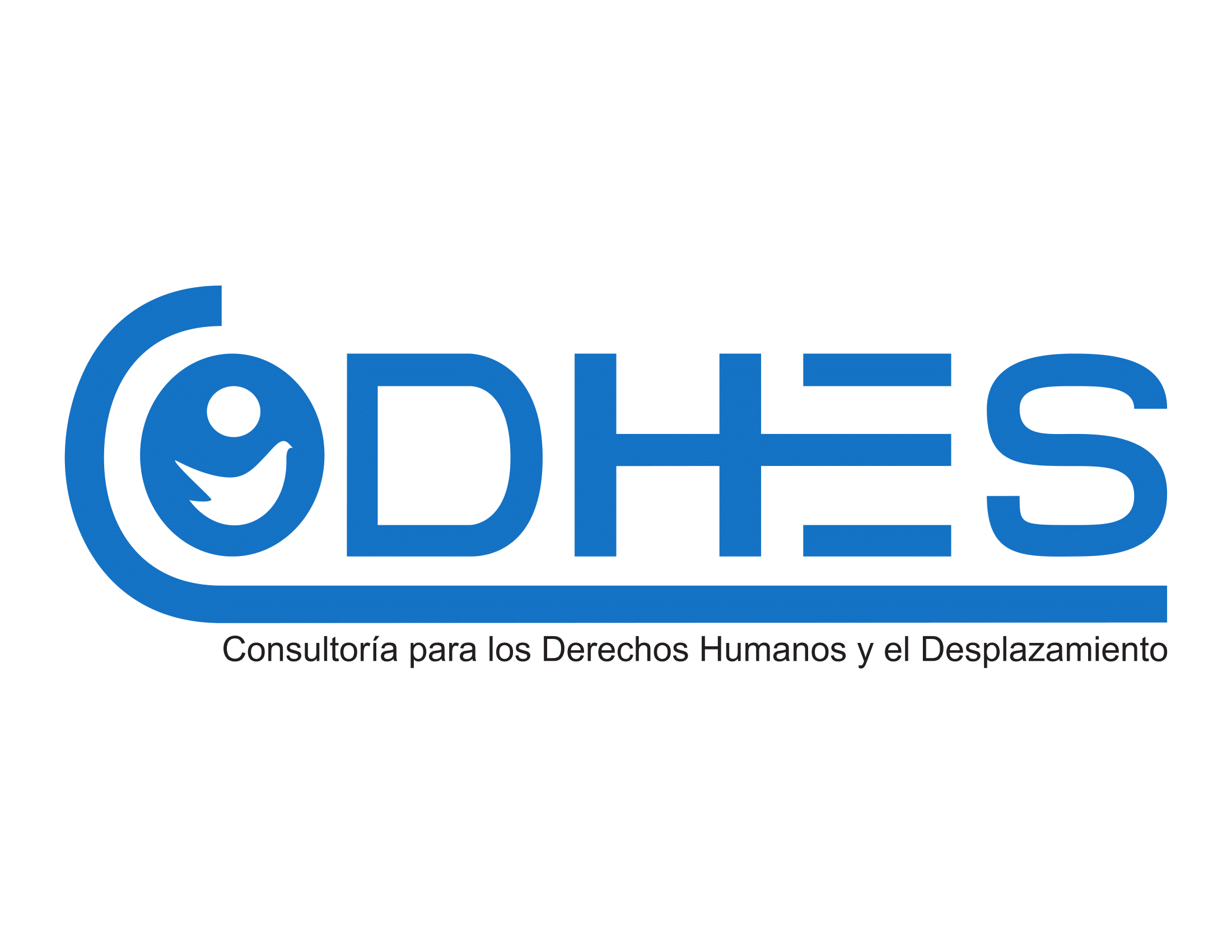 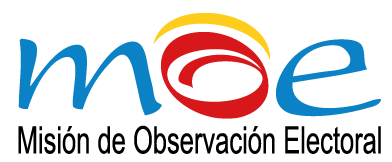 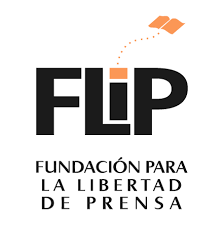 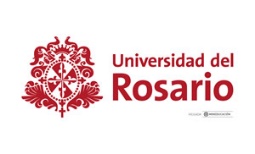 Participación electoral – U. Rosario
Niveles de participación
Variación de participación
Variación entre cargos

Nivel de votos nulos –U. Sergio Arboleda
Nivel de votos nulos Alcaldía 
Nivel de votos nulos Asamblea
Nivel de votos nulos Gobernación
Nivel de votos nulos Concejo  

Dominio electoral – FLACSO Ecuador
Dominio electoral Asamblea
  Dominio electoral Gobernación
  Dominio electoral Concejo  
  Dominio electoral Alcaldía
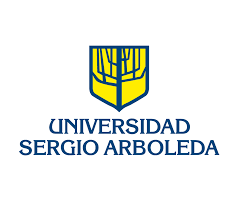 Nivel de tarjetones no marcados – U. Sergio  Arboleda
Nivel de tarjetones no marcado Alcaldía 
Nivel de tarjetones no marcado Asamblea
Nivel de tarjetones no marcado Gobernación
Nivel de tarjetones no marcado Concejo
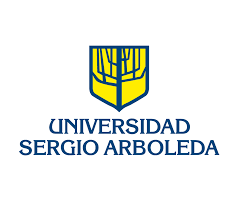 Variables pasivas 
 (atipicidades electorales)
Factores indicativos de trashumancia electoral 
26.    Comparación censo electoral vs censo      poblacional
27.     Antecedentes de trashumancia
28.    Inscripción de cédulas
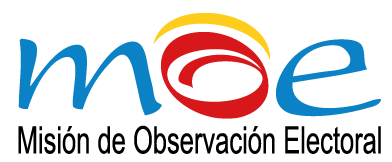 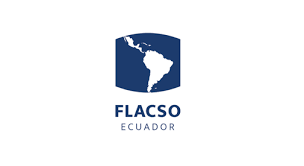 28/9/2023
9
Mapa de Riesgo Electoral CONSOLIDADO por Factores de Violencia e Indicativos de Fraude Electoral - 2023
Cálculo de riesgo por factores indicativos de fraude electoral
Cálculo de riesgo por factores de violencia
Cálculo de los municipios con coincidencia de factores en riesgo tanto por violencia como por factores indicativos de fraude
Mapa Consolidado de Riesgo Electoral SIN TRASHUMANCIA: 159 mpios (14%)
Mapa de Riesgo por Factores Indicativos de Fraude Electoral SIN TRASHUMANCIA: 531 mpios (47%)
Mapa de Riesgo por Factores de Violencia:  312 mpios (28%)
Mapa Consolidado de Riesgo Electoral CON TRASHUMANCIA :  166 mpios (15%)
Mapa de Riesgo por Factores Indicativos de Fraude Electoral CON TRASHUMANCIA: 596 mpios (53%)
10
Mapa Consolidado de Riesgo Electoral 
SIN TRASHUMANCIA
11
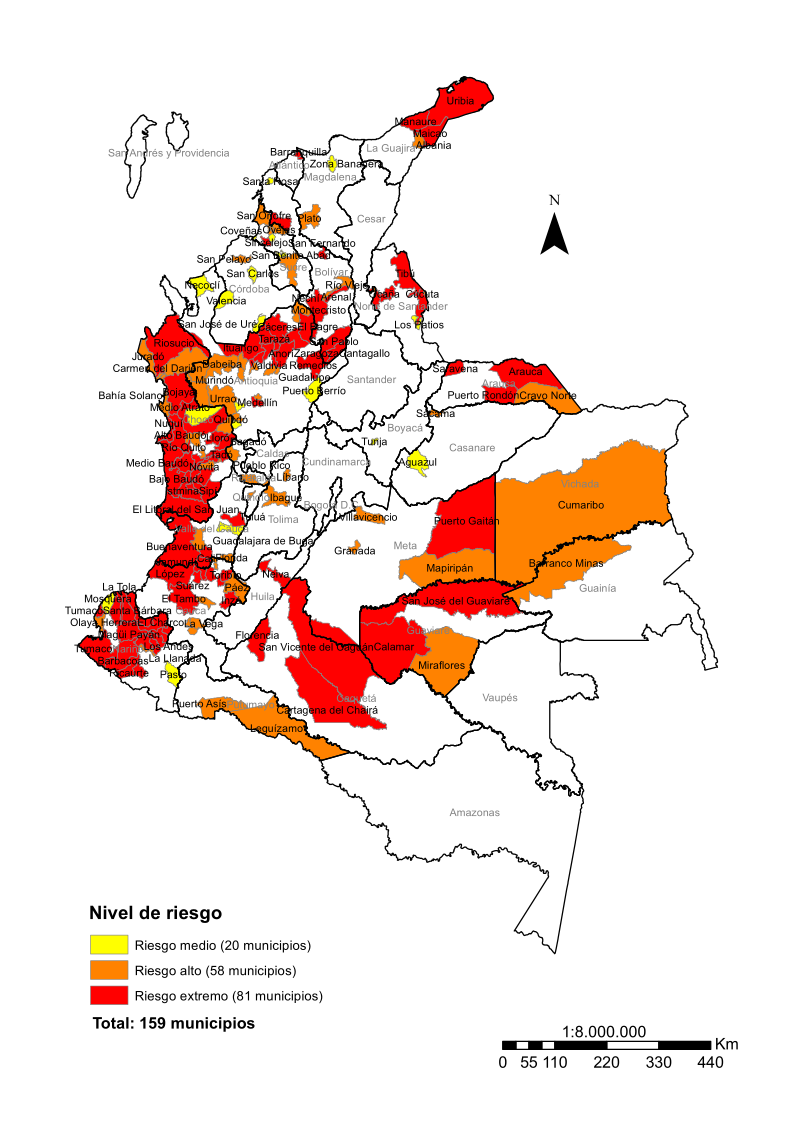 Mapa consolidado de riesgo electoral SIN TRASHUMANCIA
 Riesgo por coincidencia factores indicativos de fraude electoral y de violencia
Elecciones Locales 2023
28/9/2023
12
Mapa Consolidado de Riesgo Electoral 
CON TRASHUMANCIA
13
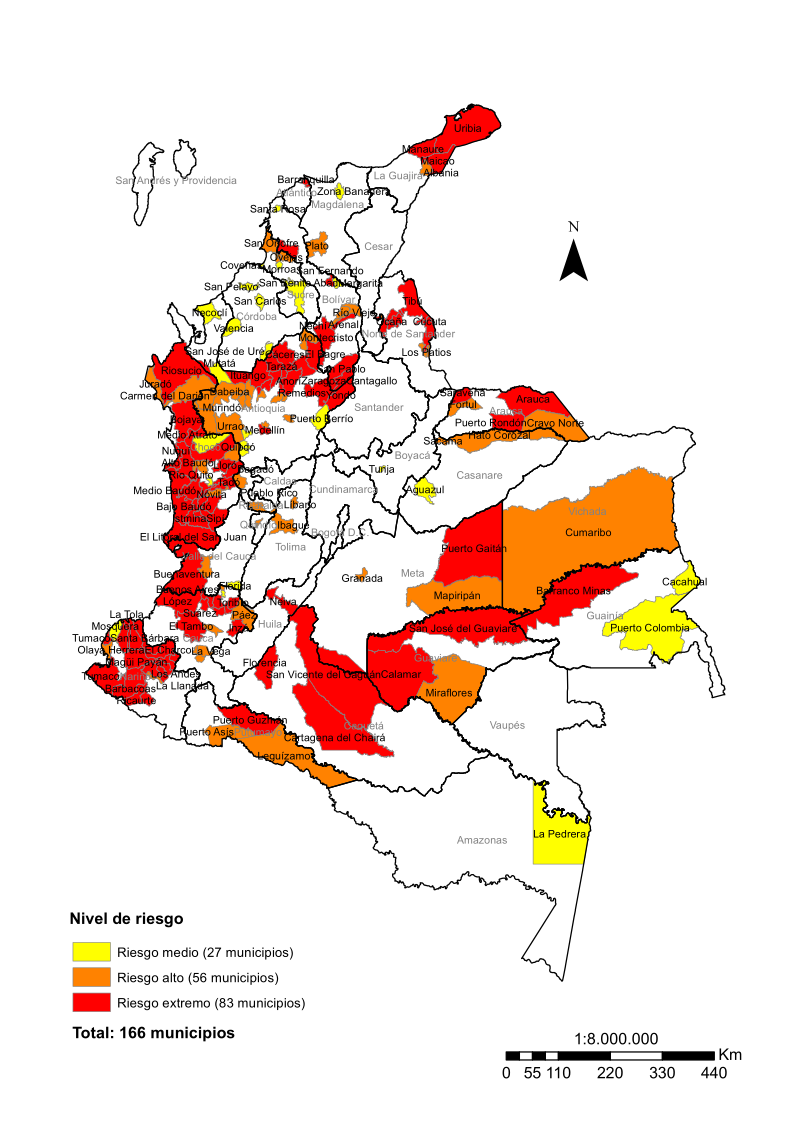 28/9/2023
14
Riesgo consolidado 2023
Riesgo consolidado 2019
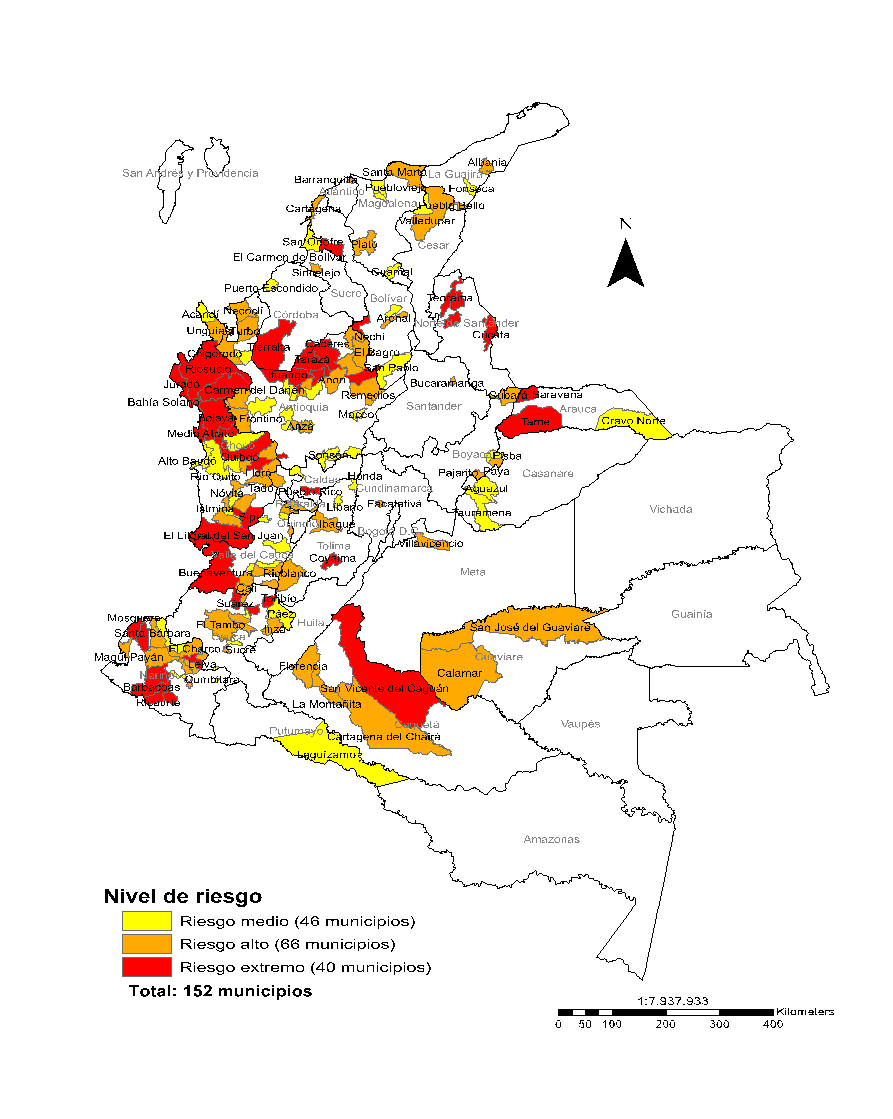 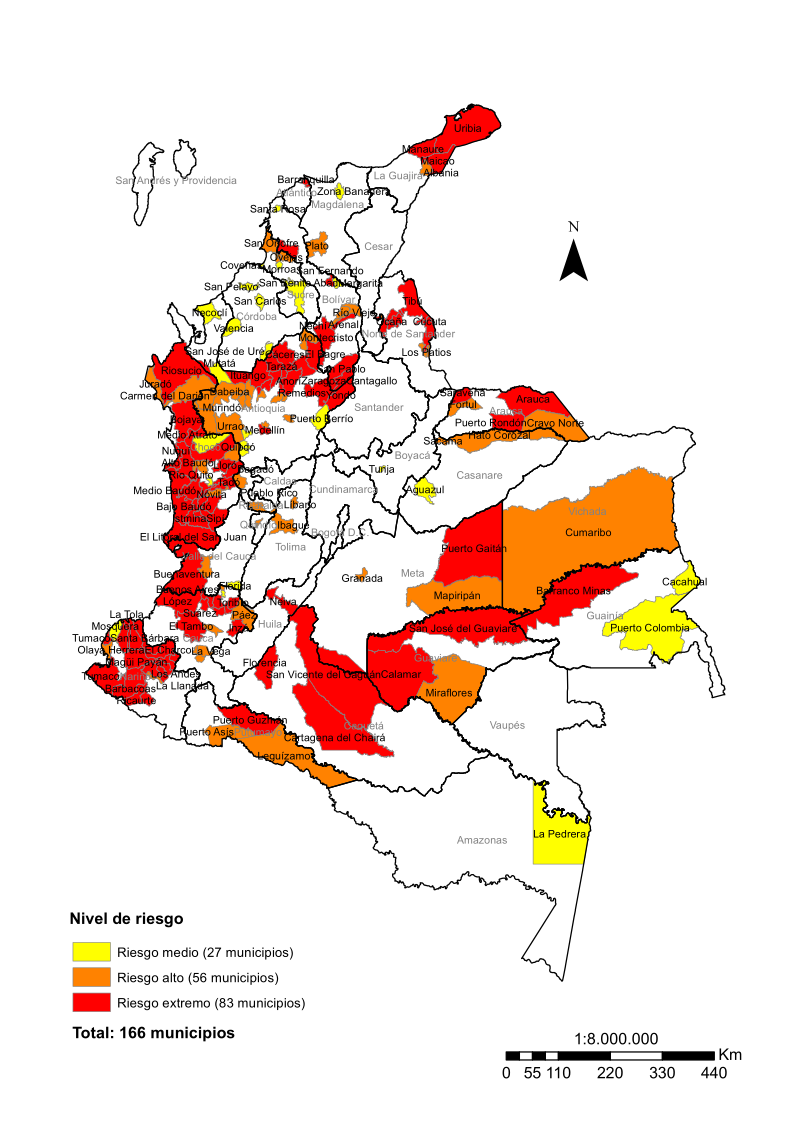 Aparecen 79 municipios
28/9/2023
15
79 municipios nuevos con riesgo consolidado
16
16
28/9/2023
Riesgo consolidado 2023
Riesgo consolidado 2019
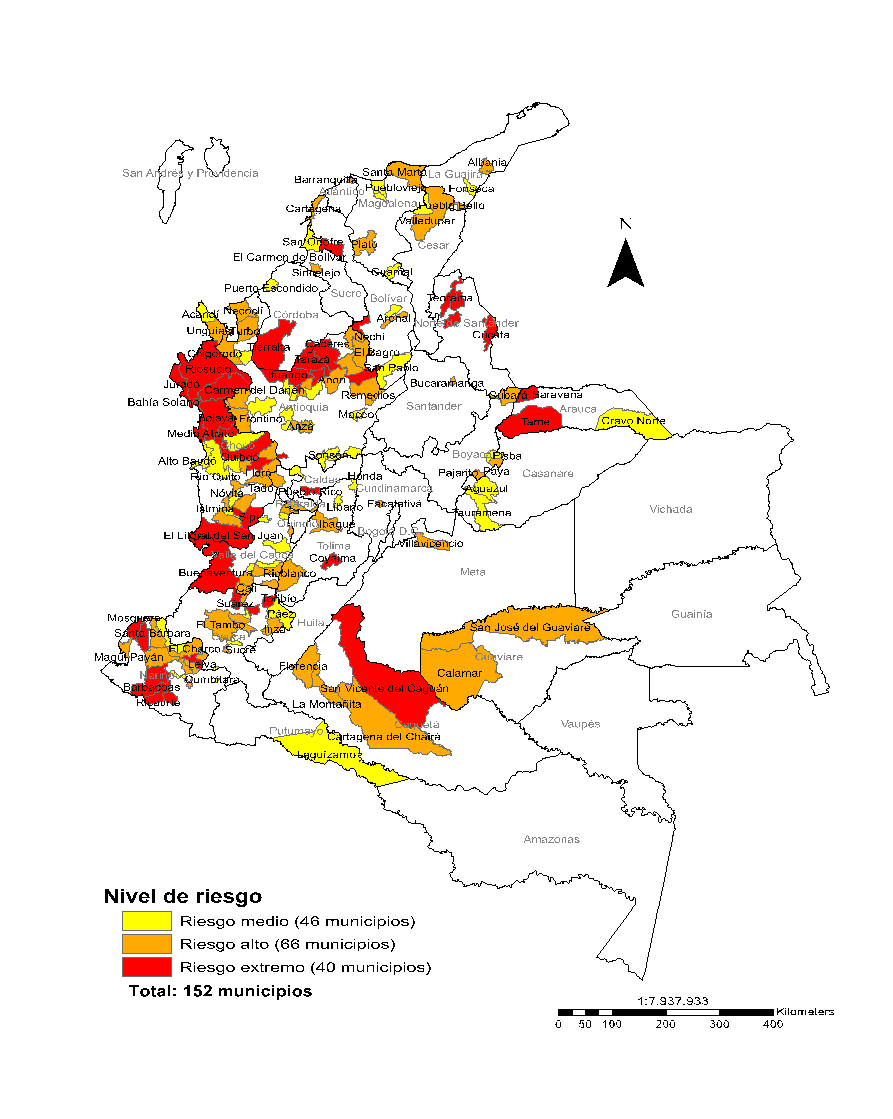 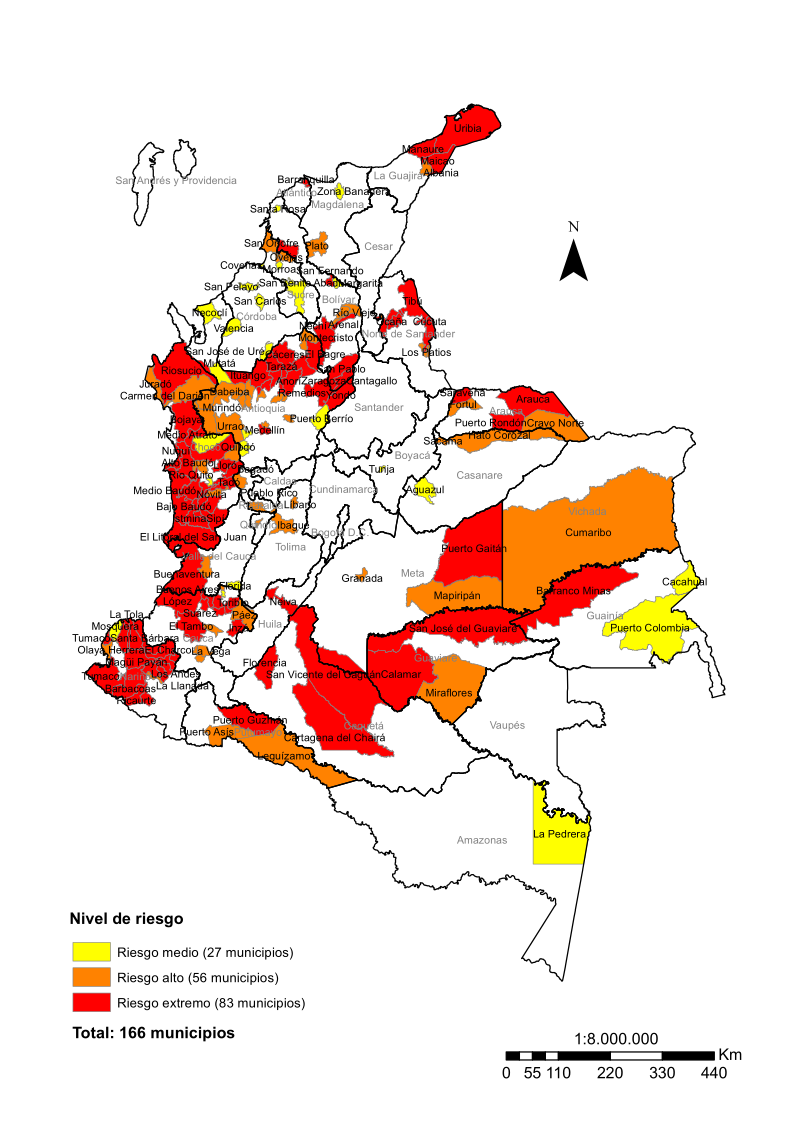 28/9/2023
17
En 39 municipios aumentó el nivel de riesgo respecto del 2019
9 municipios pasaron de riesgo medio a alto.
5 municipios pasaron de riesgo medio a extremo.
25 municipios pasaron de riesgo alto a extremo.
28/9/2023
18
Riesgo consolidado 2023
Riesgo consolidado 2019
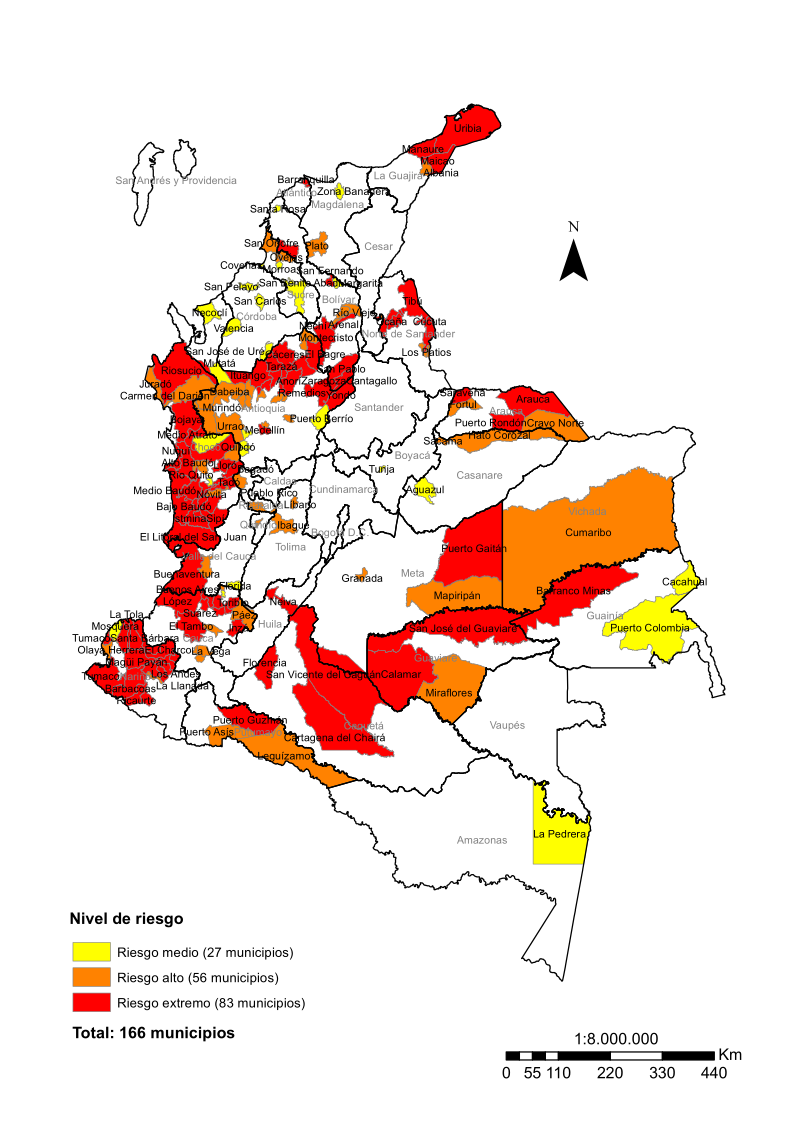 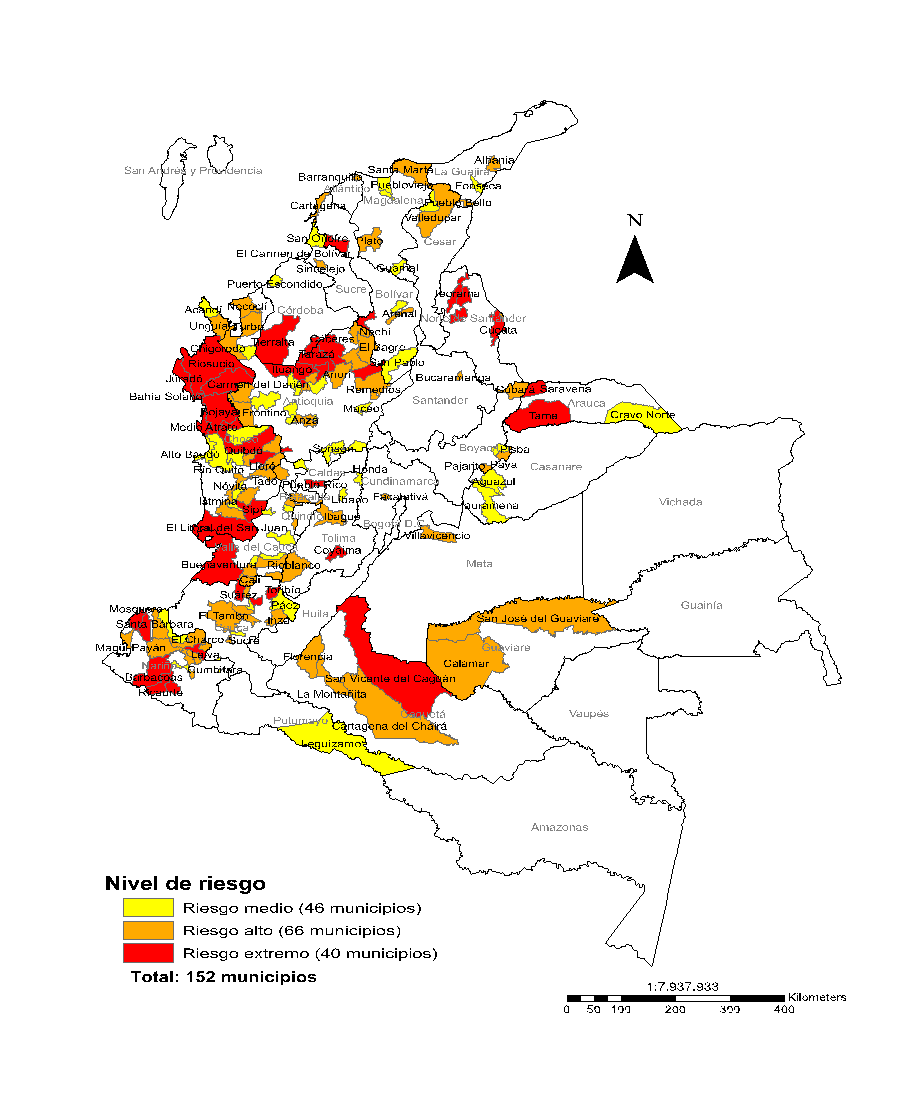 28/9/2023
19
42 municipios registran el mismo riesgo que en 2019
28/9/2023
20
Riesgo consolidado 2023
Riesgo consolidado 2019
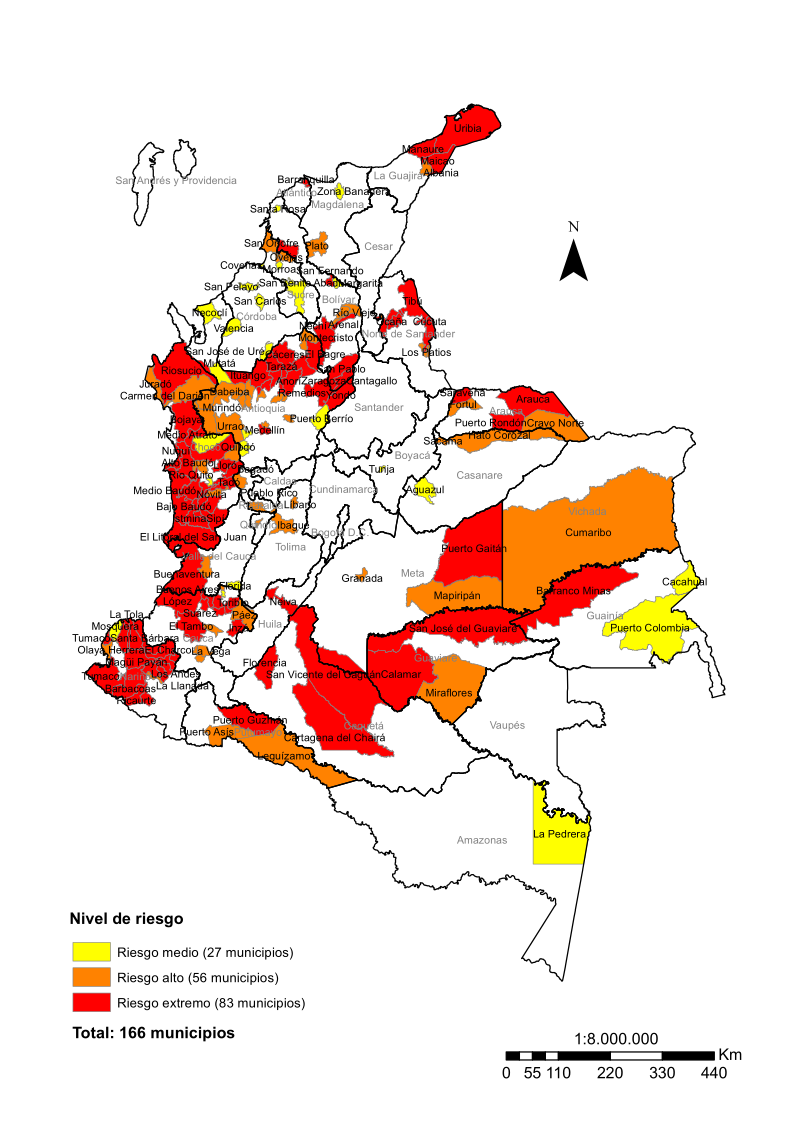 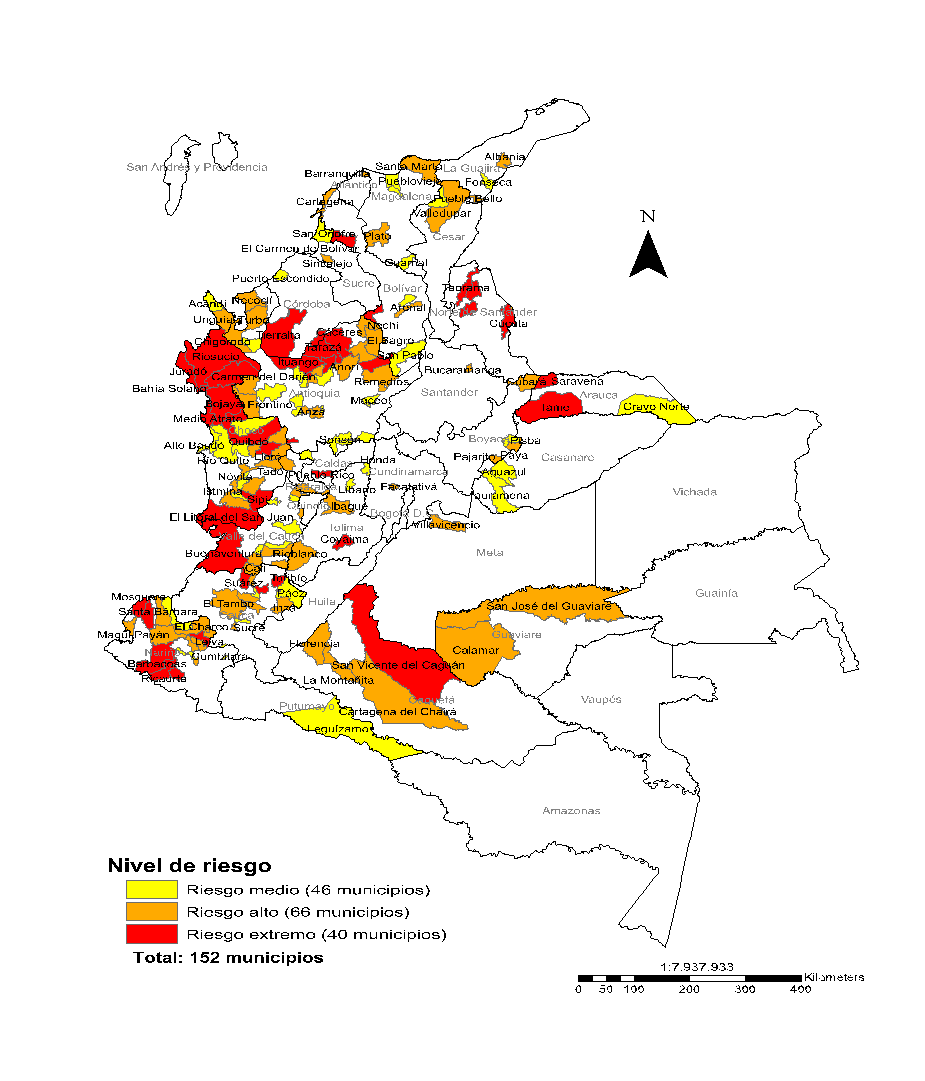 28/9/2023
21
En 6 municipios disminuyó el nivel de riesgo respecto del 2019
2 municipios pasaron de riesgo extremo a alto.
2 municipios pasaron de riesgo extremo a medio.
2 municipios pasaron de riesgo alto a medio.
28/9/2023
22
Riesgo consolidado 2023
Riesgo consolidado 2019
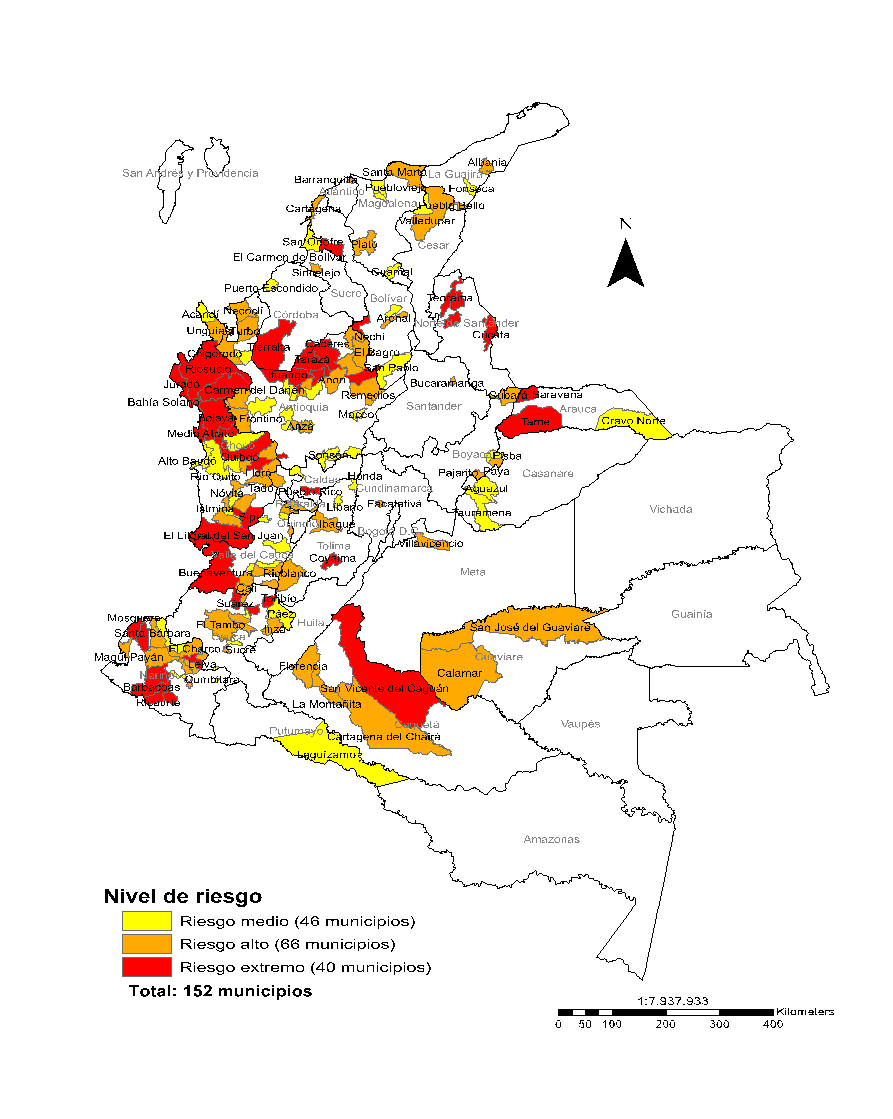 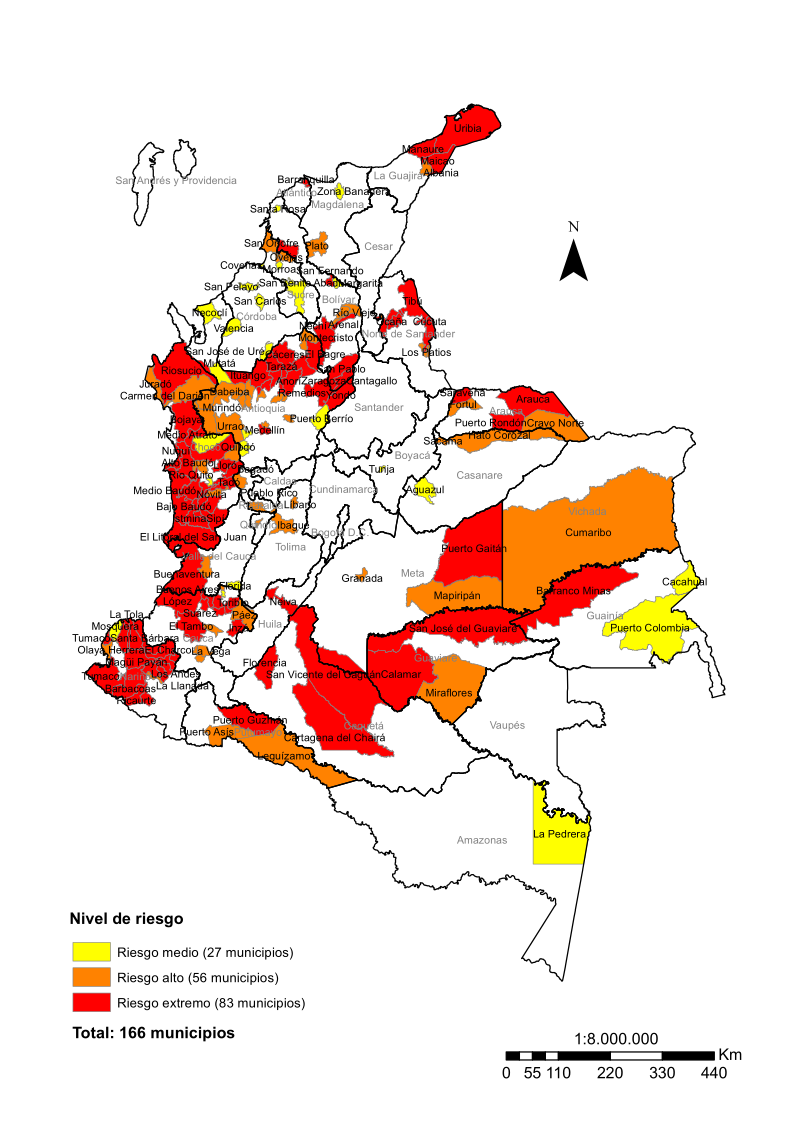 28/9/2023
23
65 municipios que registraron riesgo en 2019, no lo registran para 2023
28/9/2023
24
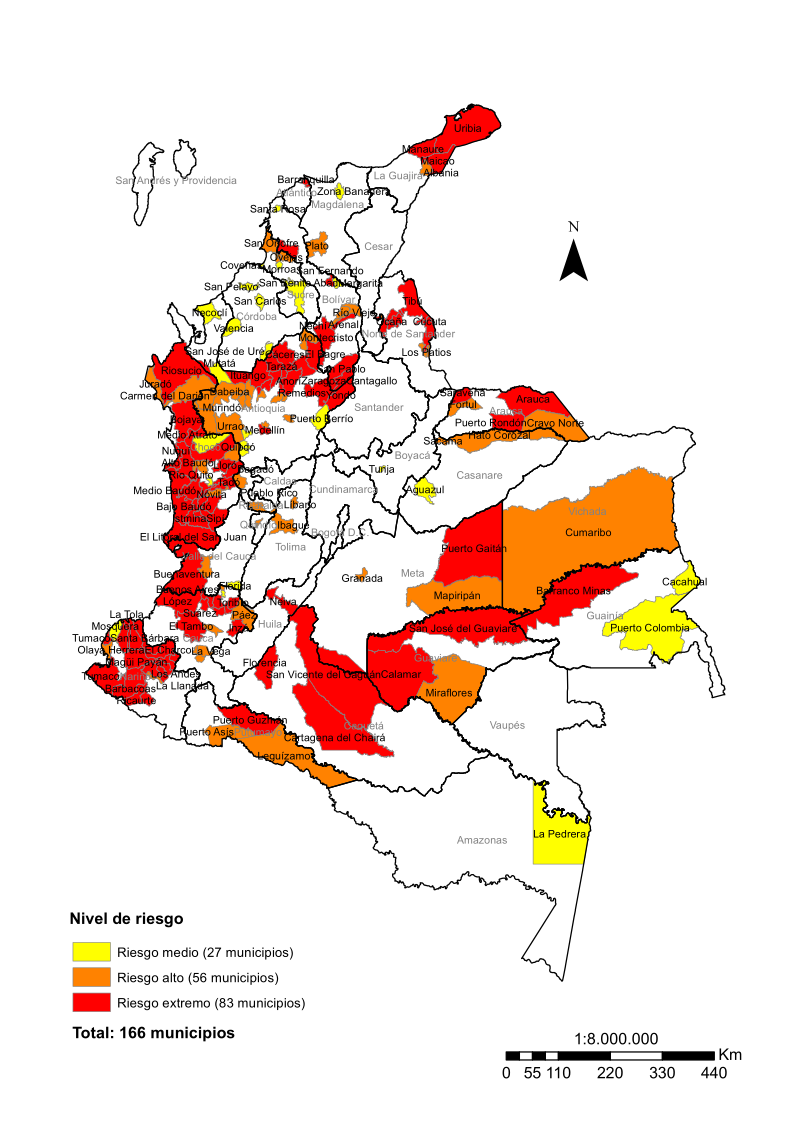 3
Mapa consolidado de riesgo electoral CON TRASHUMANCIA
 Riesgo por coincidencia factores indicativos de fraude electoral y de violencia
Elecciones Locales 2023
4
2
6
5
1
Las regiones del riesgo
Arauca
Catatumbo y área metropolitana de Cúcuta
La Guajira
Montes de María
Norte, nordeste y Bajo Cauca antioqueño, y Magdalena Medio
Atrato
Valle de San Juan
Andén Pacífico Sur y Nariño
Norte de Cauca
Medio y bajo Putumayo
Sur Oriente y Caquetá
11
7
8
9
10
28/9/2023
25
Municipios con riesgo extremo - Mapa Consolidado de Riesgo Electoral
* En rojo (26) los municipios que repiten el nivel de riesgo consolidado.
28/9/2023
26
Municipios con RIESGO ALTO - Mapa de Riesgo Consolidado
56 municipios de 20 departamentos, la mayoría de ellos de Antioquia.
28/9/2023
27
Municipios con RIESGO MEDIO - Mapa de Riesgo Consolidado
27 municipios de 13 departamentos, mayoritariamente de Antioquia.
28/9/2023
28
Patrones de Riesgo -
Mapa Consolidado de Riesgo Electoral CON TRASHUMANCIA
28/9/2023
29
Riesgo en centros urbanos-
Mapa Consolidado de Riesgo Electoral CON TRASHUMANCIA
30
28/9/2023
31
28/9/2023
32
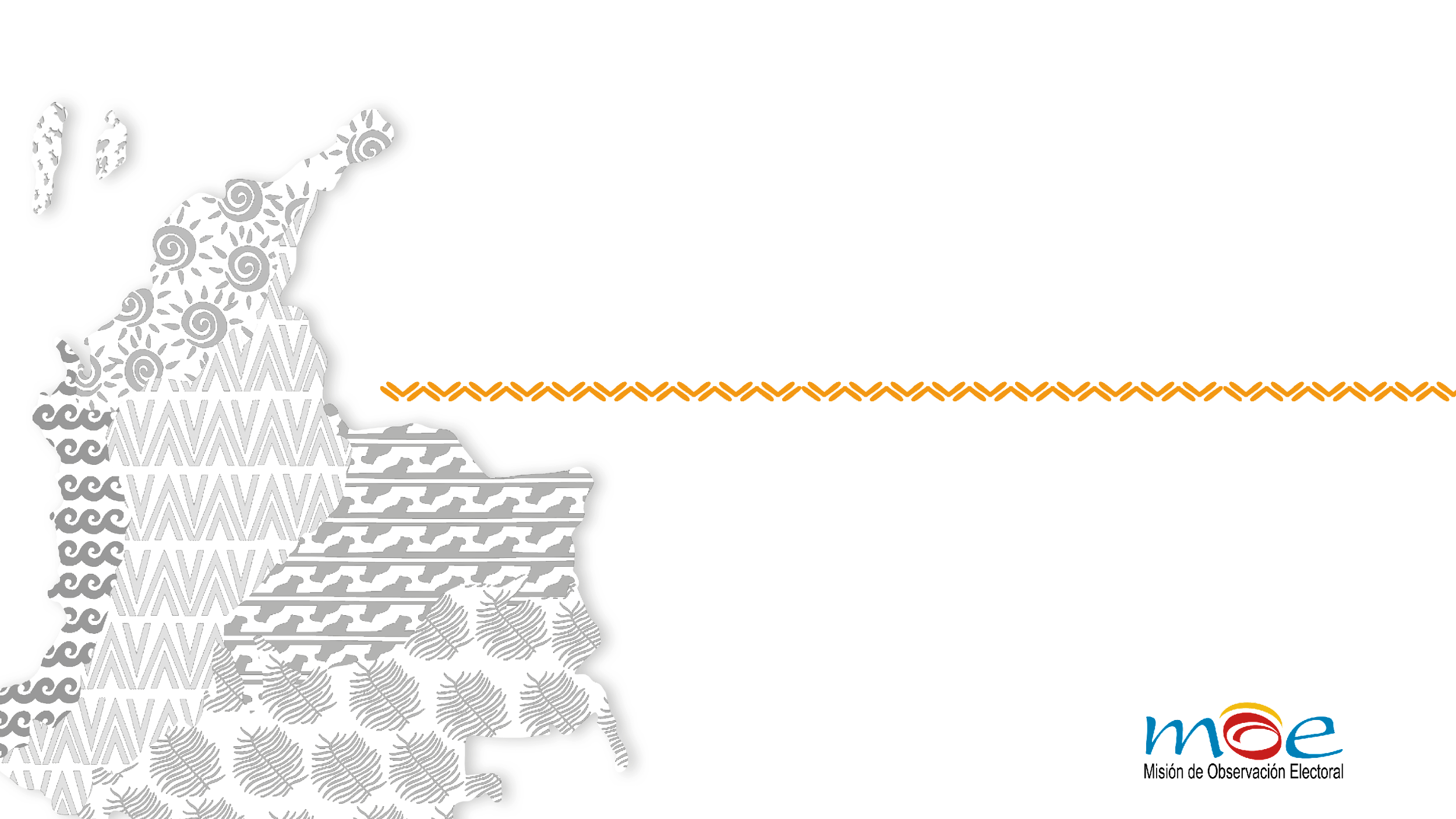 Mapa de Riesgo por Factores Indicativos de Fraude Electoral
Elecciones Locales 2023
33
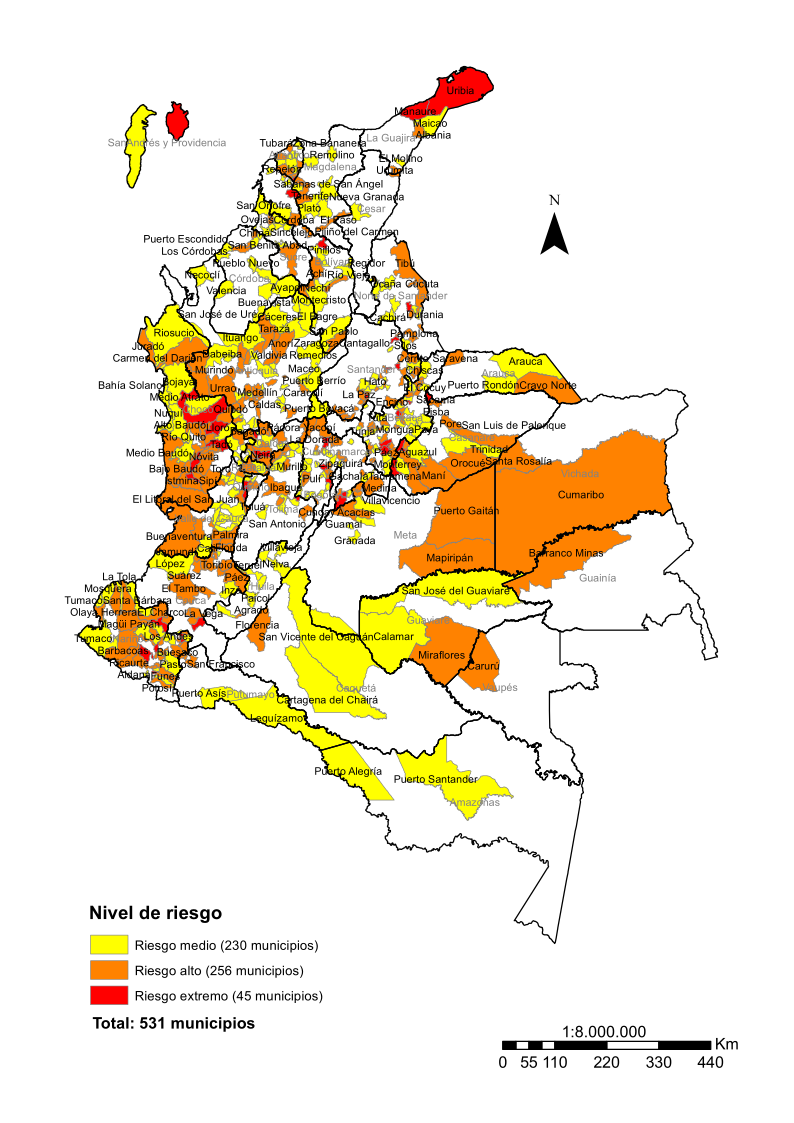 Mapa consolidado de riesgo por factores indicativos de fraude electoral SIN VARIABLES DE TRASHUMANCIA
34
28/9/2023
Mapa de Riesgo Consolidado por Factores Indicativos de Fraude Electoral 
CON TRASHUMANCIA
35
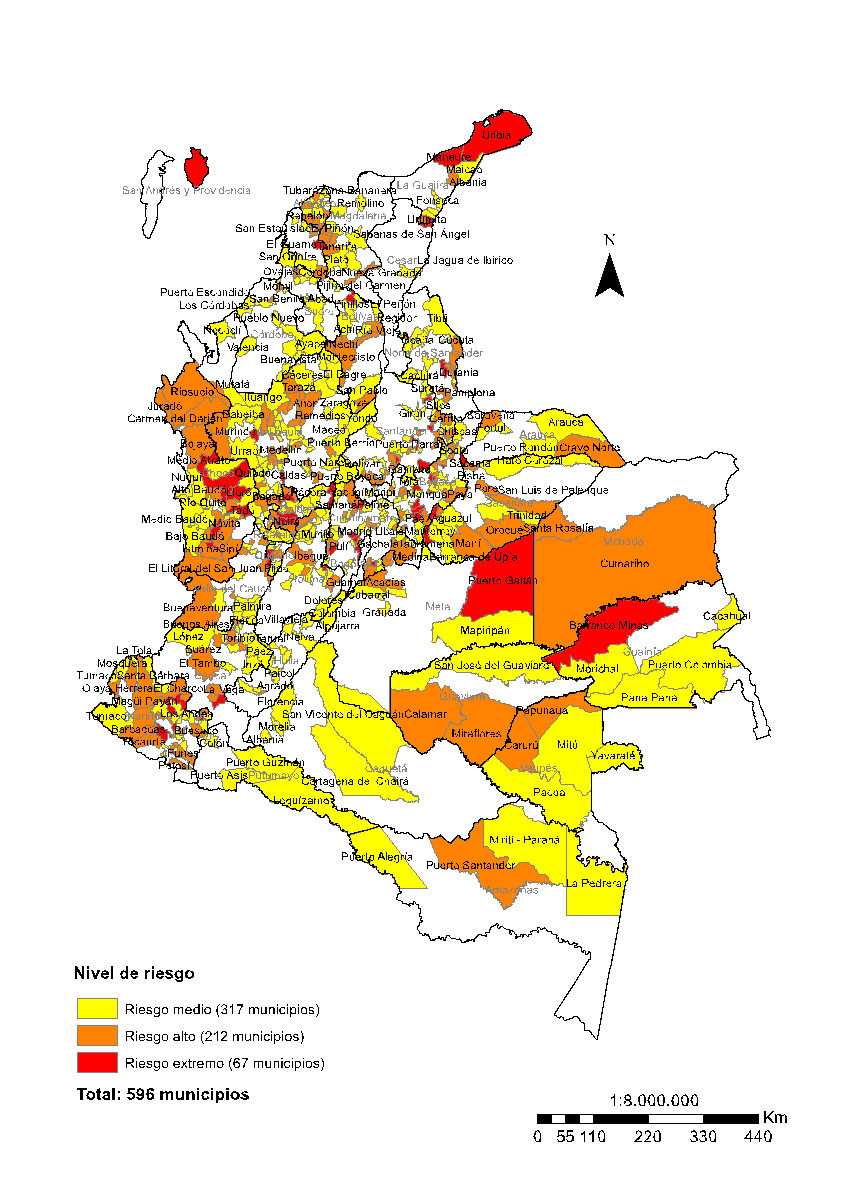 Mapa consolidado de Riesgo por factores indicativos de fraude electoral – CON TRASHUMANCIA
36
28/9/2023
Patrones de Indicativos de Fraude Electoral
Mapa de Riesgo por Factores Indicativos de Fraude Electoral CON TRASHUMANCIA
37
28/9/2023
28/9/2023
38
Municipios con riesgo extremo -Mapa de Factores Indicativos de Fraude Electoral CON TRASHUMANCIA
De los 67 municipios en riesgo extremo, los 9 que están resaltados en rojo, también registraron riesgo extremo en las elecciones de 2019.
28/9/2023
39
40
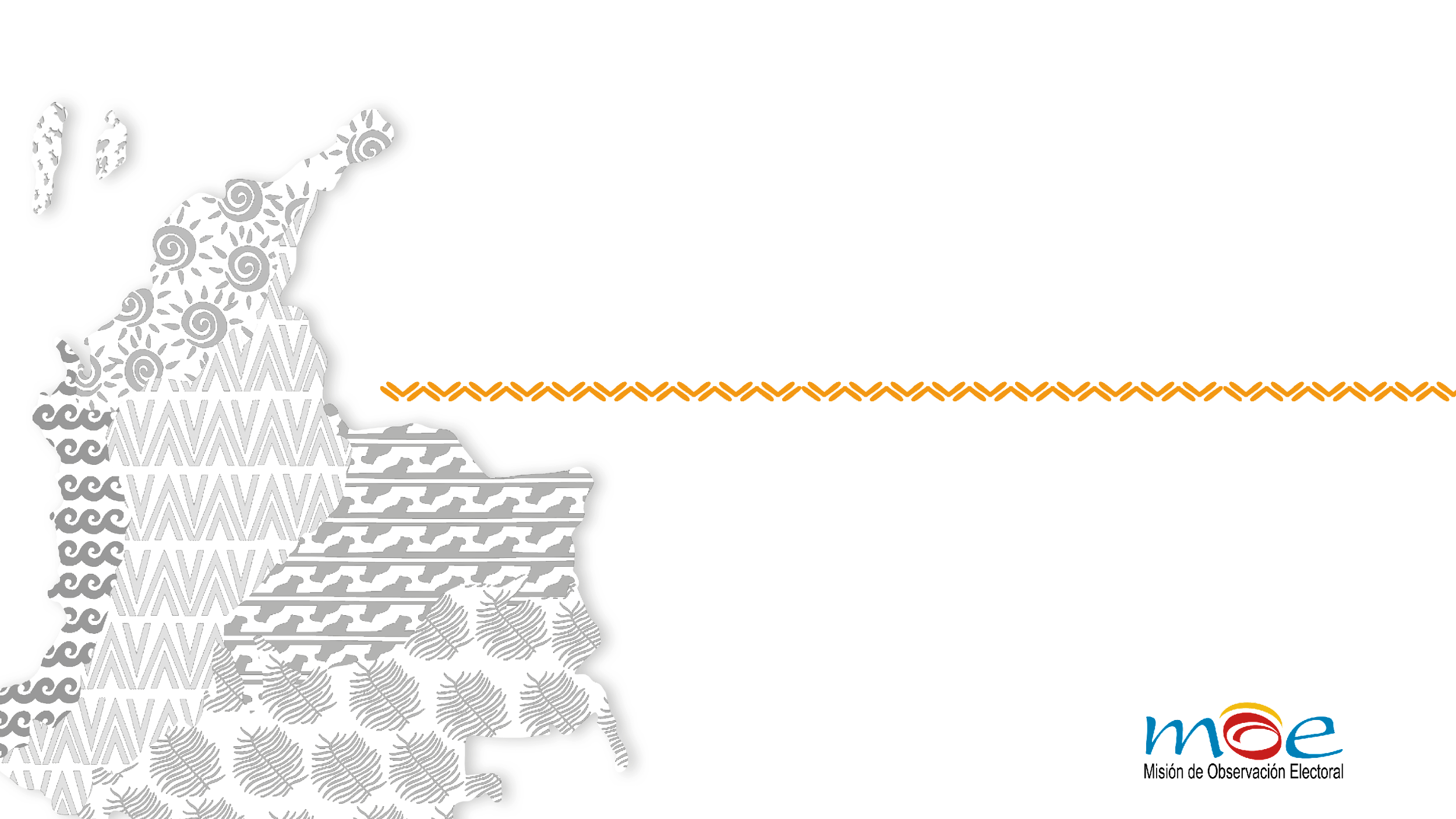 Mapa de riesgo por factores de violencia
Elecciones Locales 2023
41
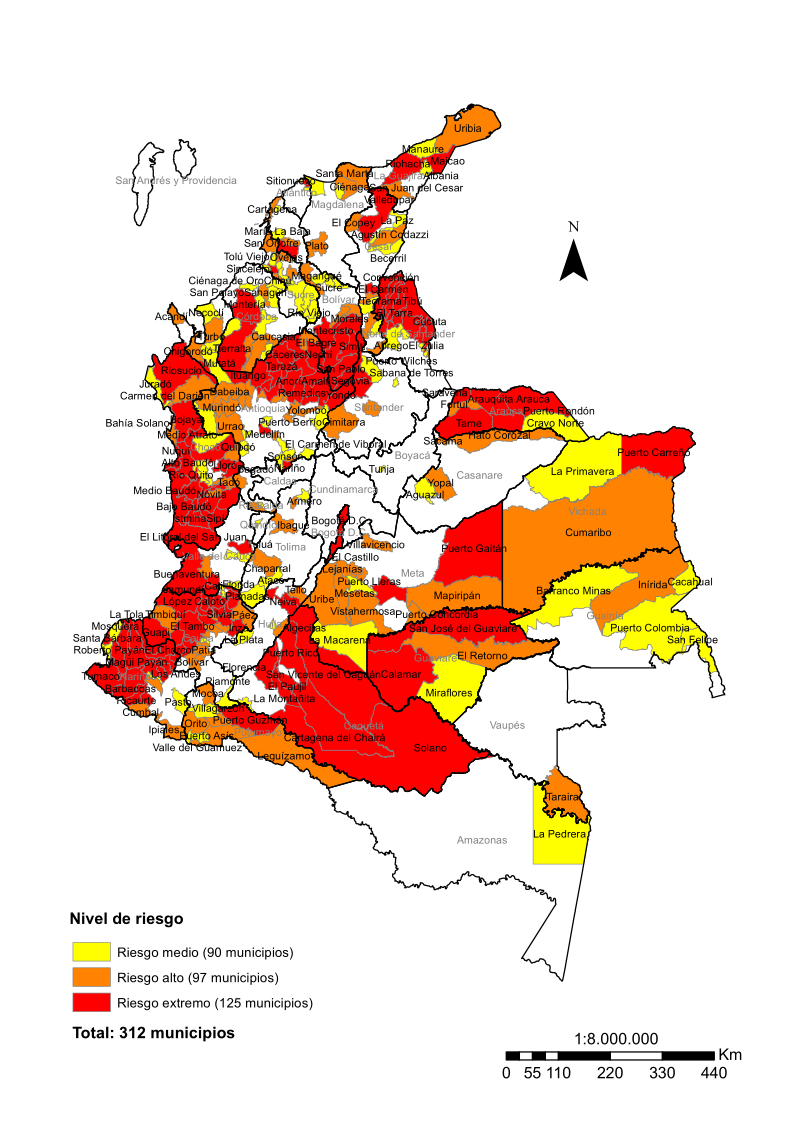 Riesgo por Factores de ViolenciaElecciones Locales 2023
576
447
439
420
389
319
312
306
305
42
28/9/2023
Municipios en Riesgo por Violencia 
2007-2023
28/9/2023
43
Departamentos con riesgo por factores de violencia – Elecciones Locales 2023
El 27,8% de los municipios del país registran algún nivel de riesgo por factores de violencia. 

A diferencia del riesgo por factores indicativos de fraude, la gran mayoría de municipios se encuentran en riesgo extremo. 

Antioquia y Cauca son los departamentos con mayor cantidad de municipios en riesgo extremo (19 cada uno).
28/9/2023
44
Patrones de violencia
28/9/2023
45
Municipios con RIESGO EXTREMO por factores de violencia
De los 125 municipios en riesgo extremo, los 38 que están resaltados en rojo, también registraron riesgo extremo en las elecciones de 2019.
28/9/2023
46
9/26/2023